Глюкоза
Поняття про глюкозу
Глюкоза (від грец. солодкий) - поширена у природі органічна сполука, найпростіший представник моносахаридів.
Тривіальна назва – виноградний цукор.
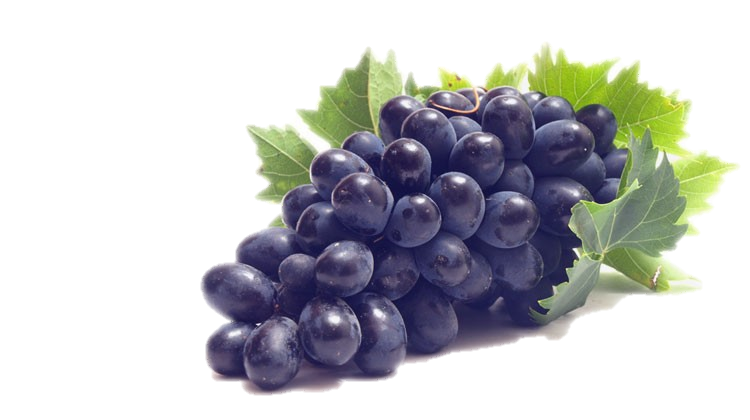 Формула
Молекулярна:
С6H12O6
Структурна:
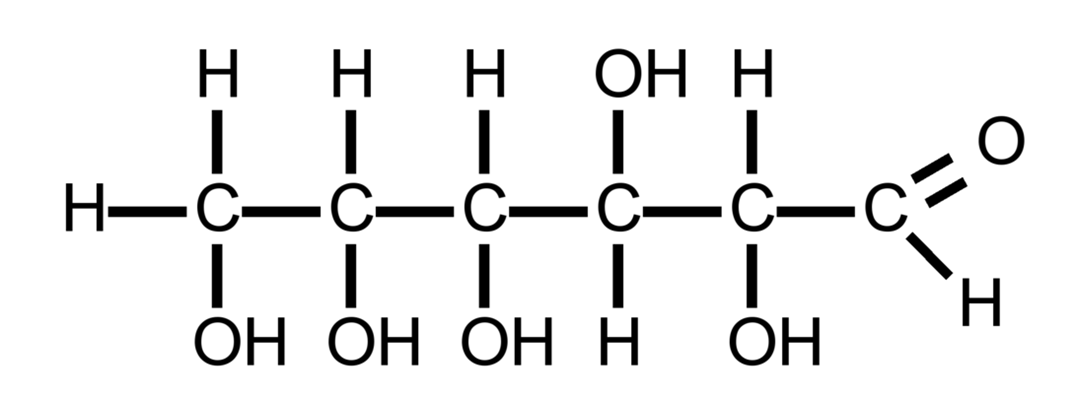 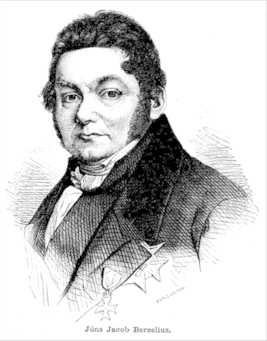 Уперше правильну емпиричну формулу глюкози запропонував швецький учений-хімик Йенс Якобс Берцелліус у 1837 р.
Ізомери глюкози
Спосіб розміщення гідроксильної групи біля першого (правого бокового) атома Карбона визначає існування двох ізомерів глюкози
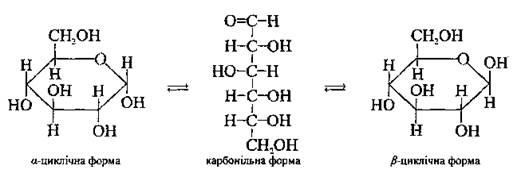 Фізичні властивості
Біла кристалічна речовина 
Легко розчиняється у воді 
Солодка на смак 
Має молекулярну кристаличну гратку
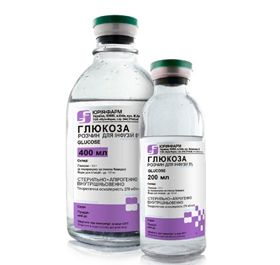 Хімічні властивості
Часткове окиснення (реакція «срібного дзеркала»):


Відновлення:


Повне окиснення:
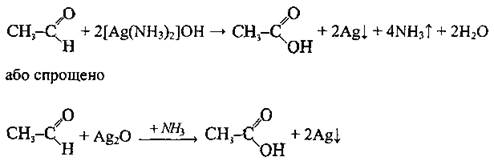 глюконова кислота
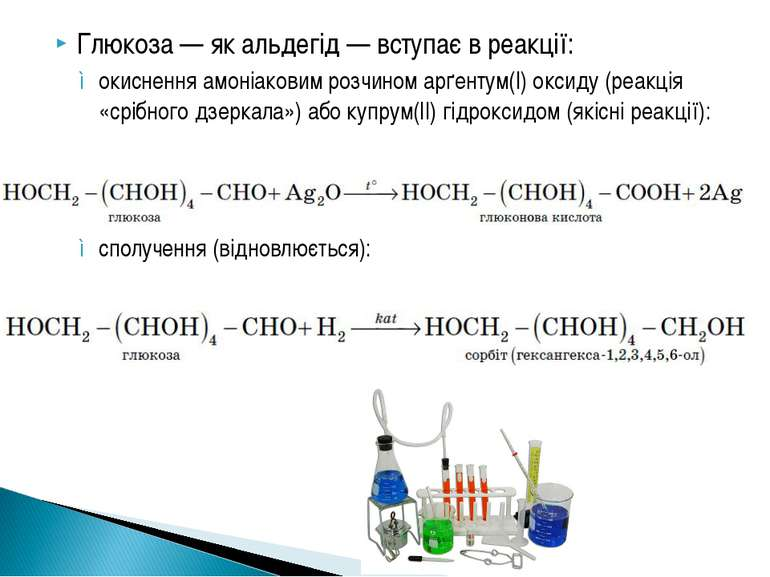 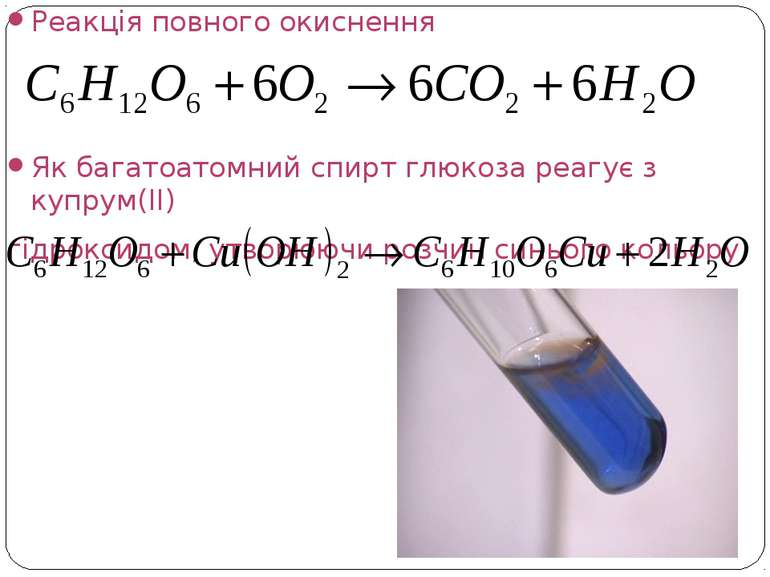 Хімічні властивості. Бродіння
Спиртове бродіння(kat – дріжджі):



Молочнокисле бродіння(kat – молочнокислі бактерії):


Якісна реакція (з купрум(II) гідроксидом):
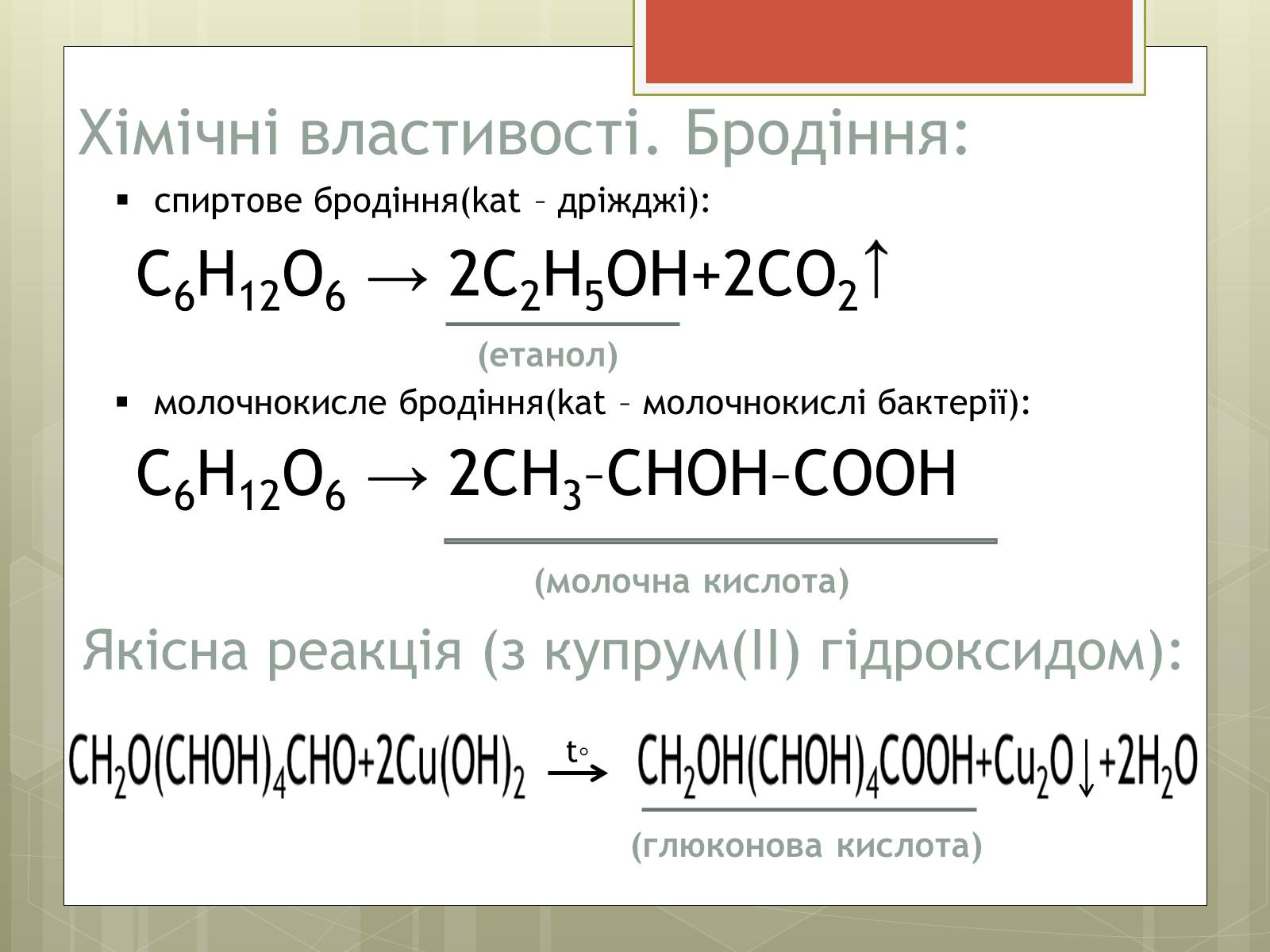 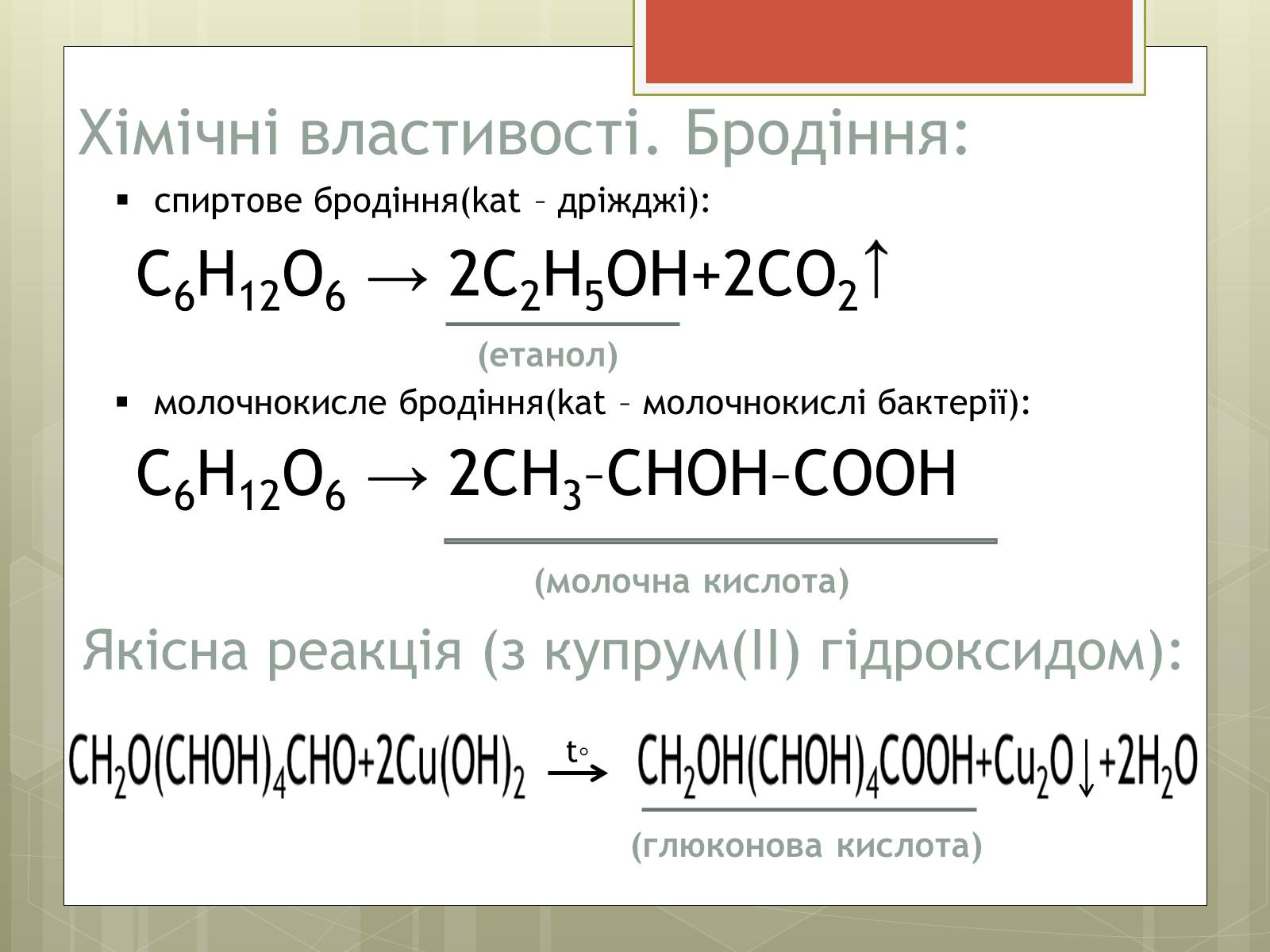 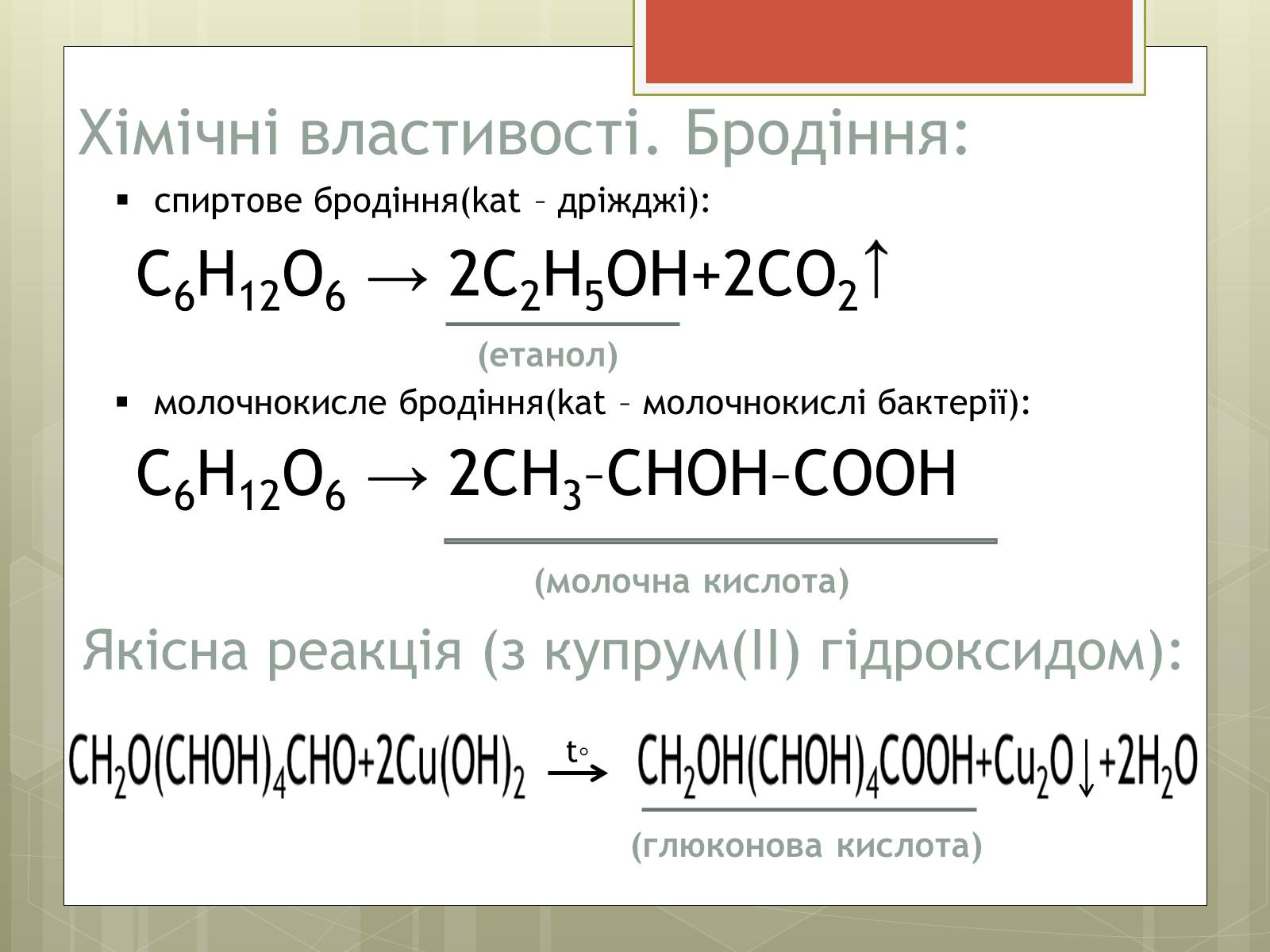 Добування
Кислотний гідроліз крохмалю:
(C6H10O5)n+nH2O nC6H12O6
В результаті реакції фотосинтезу:
6CO2+6H2O C6H12O6+6O2
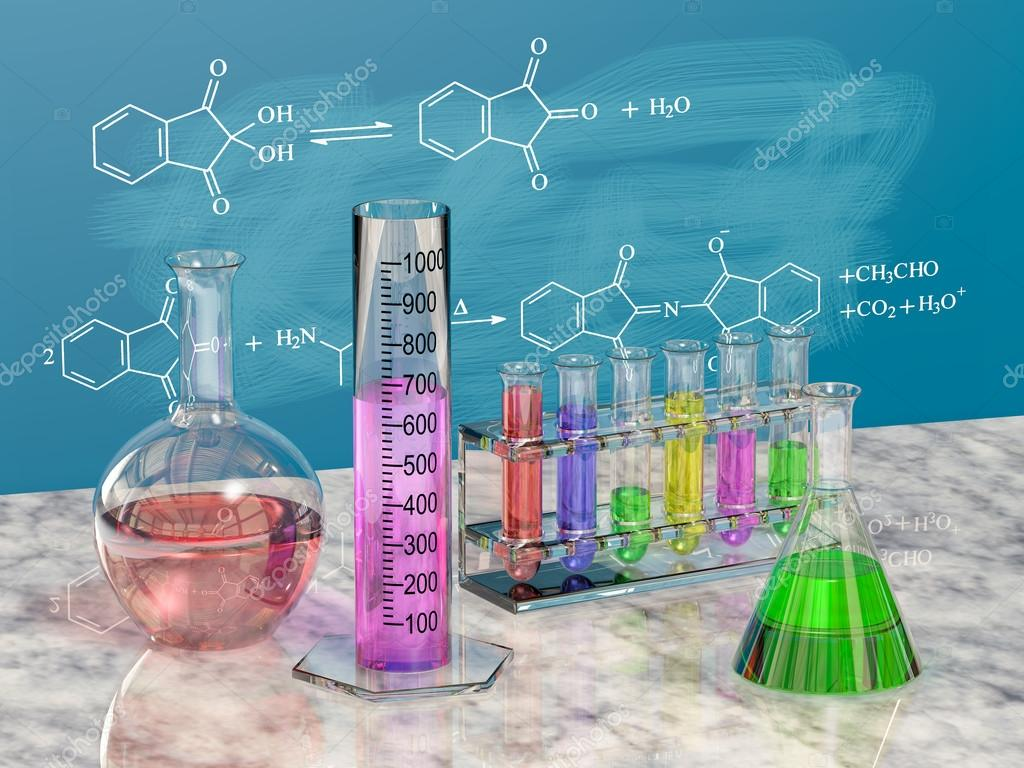 Біологічна роль
Глюкоза — основний продукт фотосинтеза.
 У организмі людини, тварини глюкоза є основним та наибільш універсальним джерелом енергії для забезпечення метаболічних процесів. Глюкоза — важлива структурна одиниця, з якої побудовані полісахариды (крохмаль, глікоген, клітковина). Глюкоза входить до складу дисахаридів — сахарози, лактози, мальтози
Застосування
У медицині: при лікуванні різних захворювань, особливо при загальному виснаженні організму;

У мікробіологічній промисловості розчини глюкози застосовують як живильне середовище для розмноження кормових дріжджів;
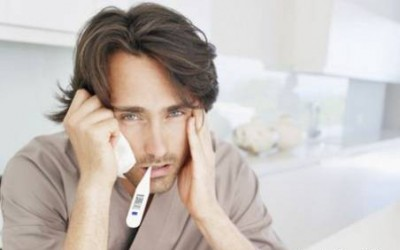 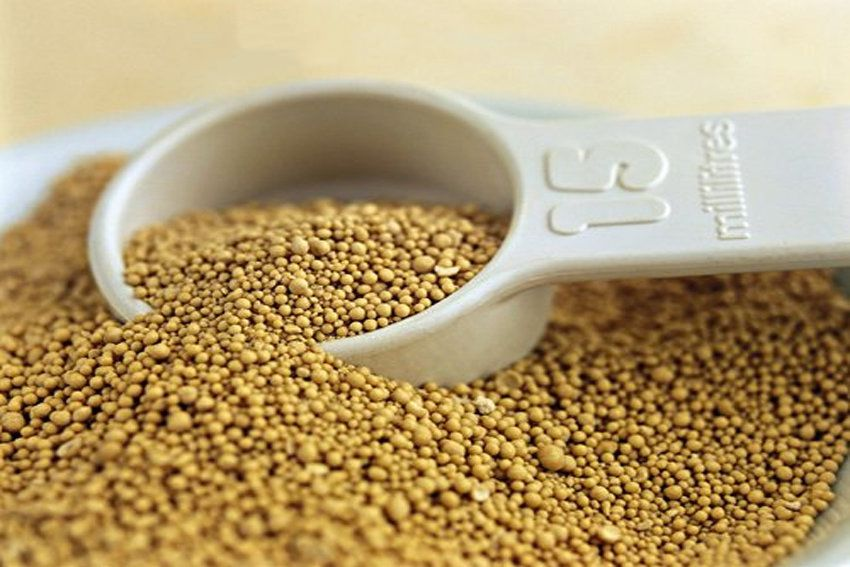 Застосування
У кондитерській промисловості глюкоза у складі патоки використовується при виготовленні:
   мармеладу, карамелі,пряників; 

Реакція «срібного дзеркала» глюкози застосовується при виготовленні дзеркал і ялинкових прикрас;

У текстильній промисловості глюкоза використовується для обробки тканин;
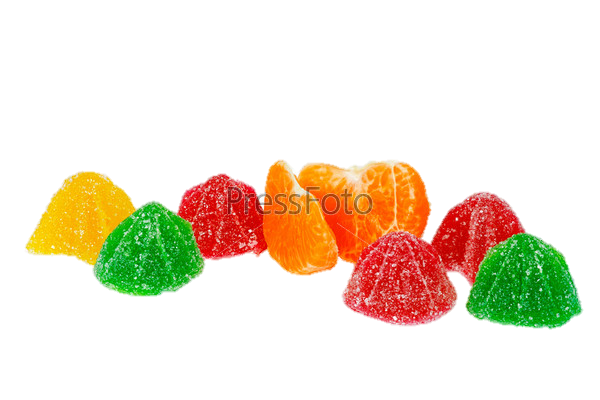 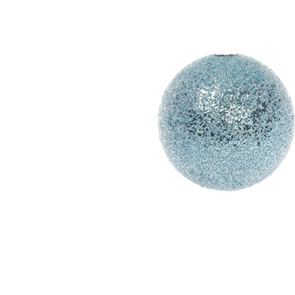 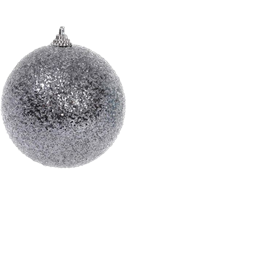 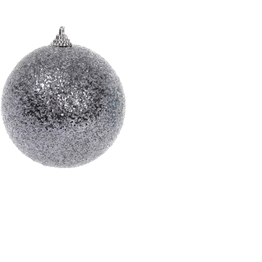 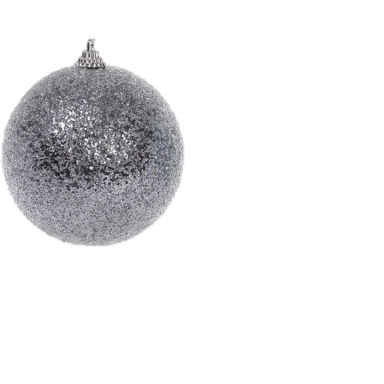 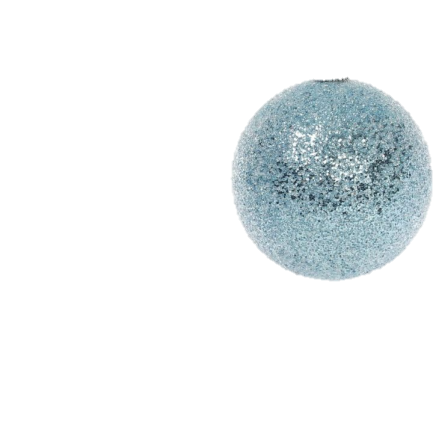 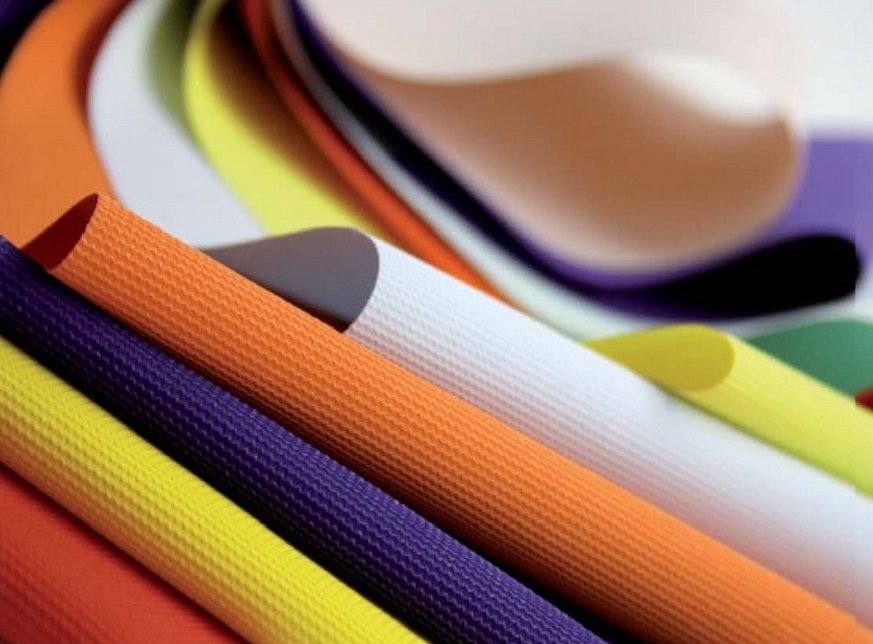 Дякую за увагу